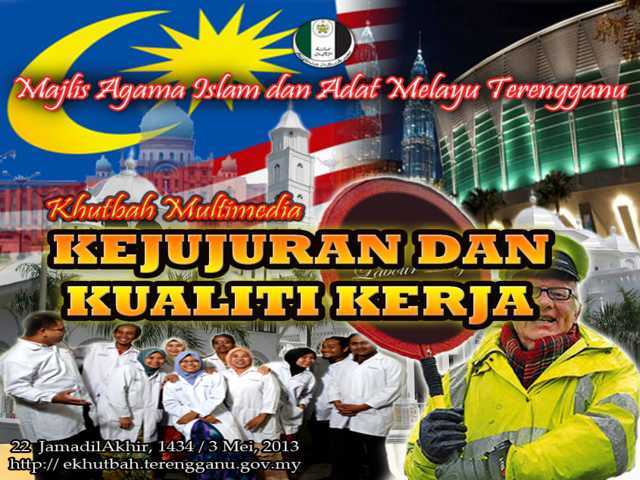 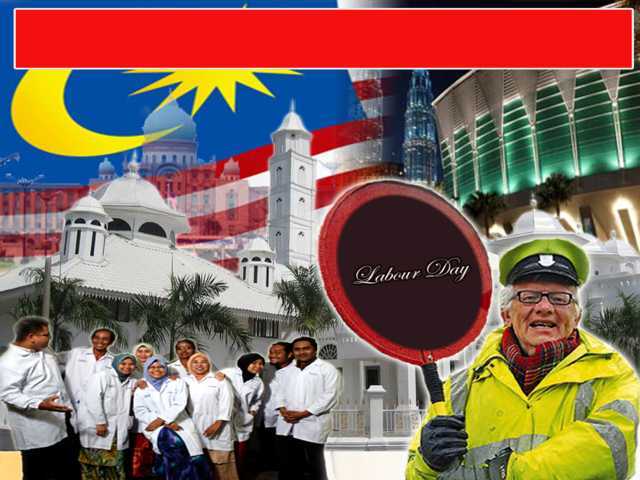 Pujian Kepada Allah S.W.T.
الْحَمْدُ ِللهِ
Segala puji-pujian hanya 
bagi Allah S.W.T.
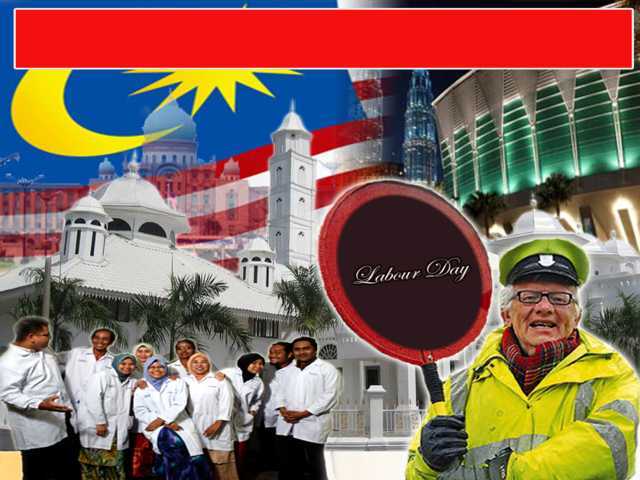 Syahadah
وَأَشْهَدُ أَن لاَّ إِلَهَ إِلاَّ اللهُ وَحْدَهُ لاَ شَرِيكَ لَهُ، 
وَأَشْهَدُ أَنَّ سَيِّدَنَا مُحَمَّدًا عَبْدُهُ وَرَسُولُهُ
“Aku bersaksi  bahawa sesungguhnya tiada tuhan melainkan Allah Yang Maha Esa, tiada sekutu bagiNya dan juga aku  bersaksi bahawa nabi Muhammad S.A.W hambaNya dan rasulNya .”
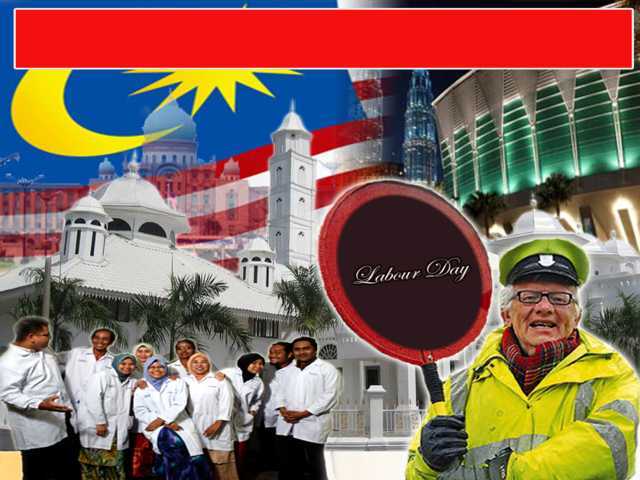 Selawat Ke Atas 
Nabi Muhammad S.A.W
اللَّهُمَّ صَلِّ وَسَلِّمْ عَلَى عَبْدِكَ وَرَسُوْلِكَ مُحَمَّدٍ وَعَلَى آلِهِ وَصَحْبِهِ أَجْمَعِينَ
Ya Allah, Cucurilah kesejahteraan dan keberkatan ke atas hambaMu dan RasulMu, Nabi Muhammad S.A.W dan ke atas keluarganya dan para sahabatnya.
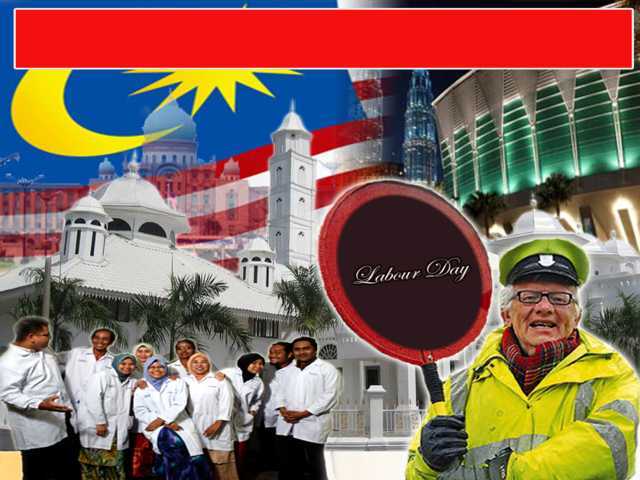 Wasiat Taqwa
اتَّقُوْا اللهَ وَامْتَثِلُوْا مَا أَمَرَكُمْ اللهُ بِهِ مِنْ فِعْلِ الْخَيْرَاتِ وَتَرْكِ الْمُحَرَّمَاتِ.
Bertakwalah kepada Allah, dengan mengerjakan segala perintahNya, mengerjakan perkara yang baik, dan meninggalkan kerja-kerja yang buruk dan haram.
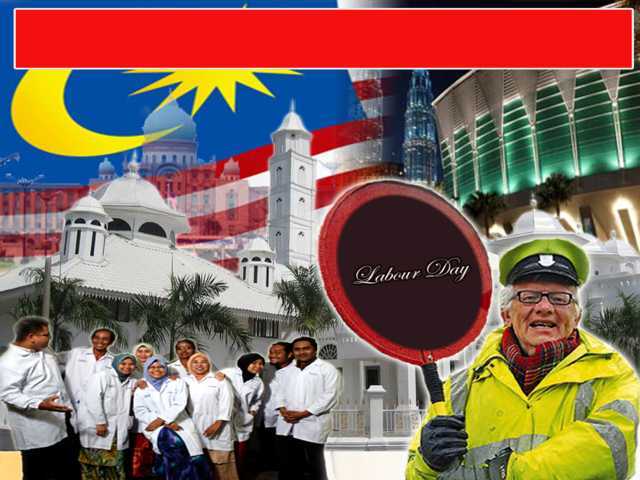 Pesanan
Tingkatkan keimanan dan ketakwaan Kepada Allah
Laksanakan perintahNya, jauhi laranganNya
Jangan mengsia-siakan amalan baik, dengan melakukan maksiat
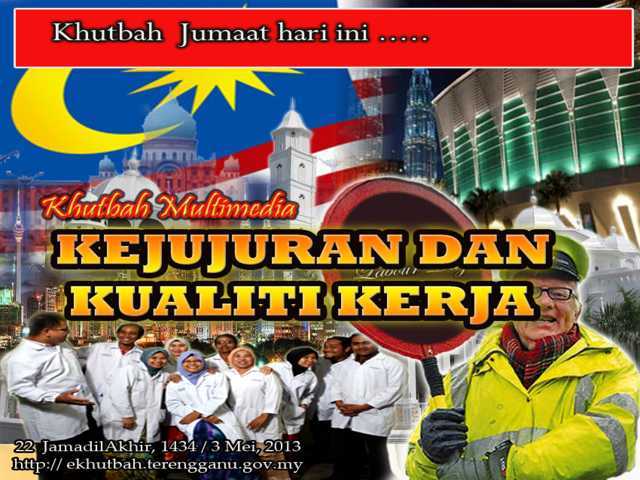 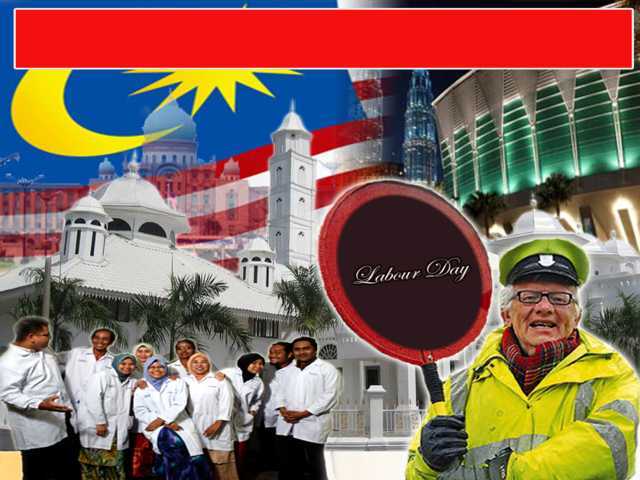 Penghargaan kepada para pekerja
Penyumbang kepada keharmonian, kestabilan dan kemajuan negara
Pemimpin dan penjawat awam
Mengurus tadbir Negara
Usahawan, petani, nelayan dan pekerja am
Meningkatkan hasil dan memajukan negara
Alim ulama’ para pendidik dan ahli profesional
Mendidik rakyat menjadi berilmu, bertamadun dan berwawasan
Ucapan terima kasih dan doa kepada semua pekerja Islam
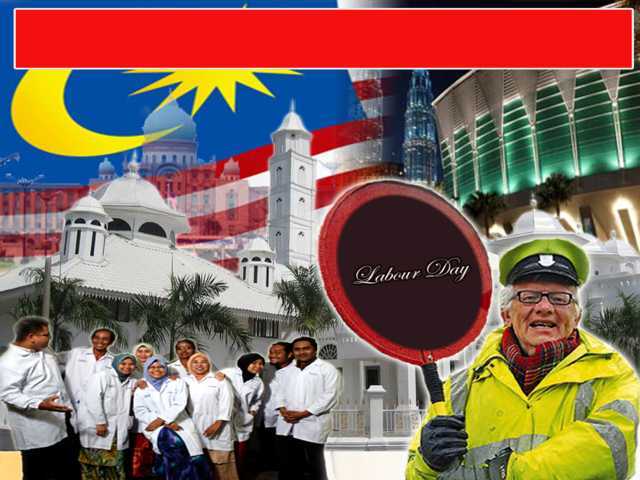 جَزَاكُمُ اللهُ خَيْرًا كَثِيْرًا
Semoga Allah mengurniakan kepada anda semua kebajikan yang banyak.
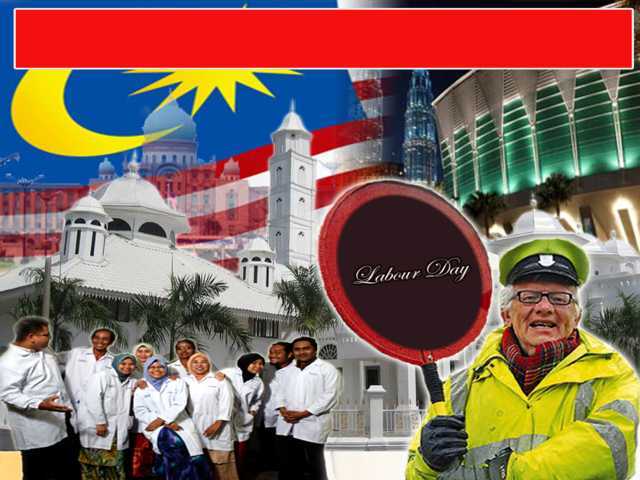 Firman Allah Taala dalam 
Surah Al-Kahfi Ayat 30-31 :-
إِنَّ الَّذِينَ آمَنُوا وَعَمِلُوا الصَّالِحَاتِ إِنَّا لاَ نُضِيعُ أَجْرَ مَنْ أَحْسَنَ عَمَلاً. أُوْلَئِكَ لَهُمْ جَنَّاتُ عَدْنٍ تَجْرِي مِن تَحْتِهِمُ اْلأَنْهَارُ يُحَلَّوْنَ فِيهَا مِنْ أَسَاوِرَ مِن ذَهَبٍ وَيَلْبَسُونَ ثِيَابًا خُضْرًا مِّن سُندُسٍ وَإِسْتَبْرَقٍ مُّتَّكِئِينَ فِيهَا عَلَى اْلأَرَائِكِ نِعْمَ الثَّوَابُ وَحَسُنَتْ مُرْتَفَقًا.
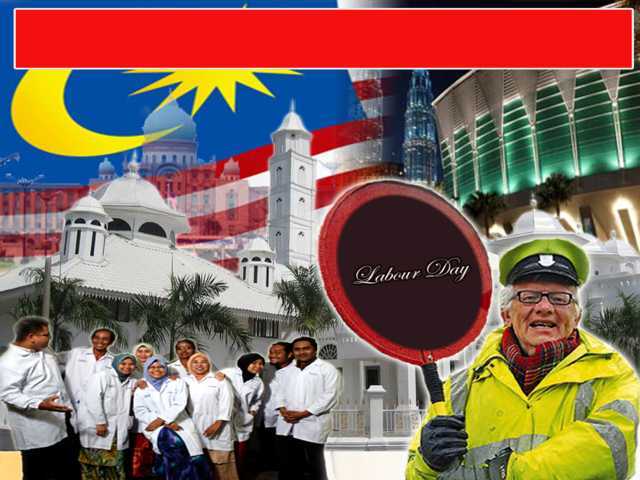 Firman Allah Taala dalam 
Surah Al-Kahfi Ayat 30-31 :-
“Sebenarnya, orang-orang yang beriman dan beramal soleh, sudah tetap kami tidak akan menghilangkan pahala orang-orang yang berusaha memperbaiki amalannya. Mereka itu, disediakan baginya syurga yang kekal, yang mengalir di bawahnya beberapa sungai, mereka dihiasikan didalamnya dengan gelang-gelang tangan emas, dan memakai pakaian hijau dari sutera yang nipis dan sutera tebal yang bersulam; mereka berehat didalamnya dengan bersandaran di atas pelamin-pelamin ( yang berhias). Demikian itulah  balasan yang sebaik-baiknya dan demikian itulah syurga tempat berehat yang semolek-moleknya”.
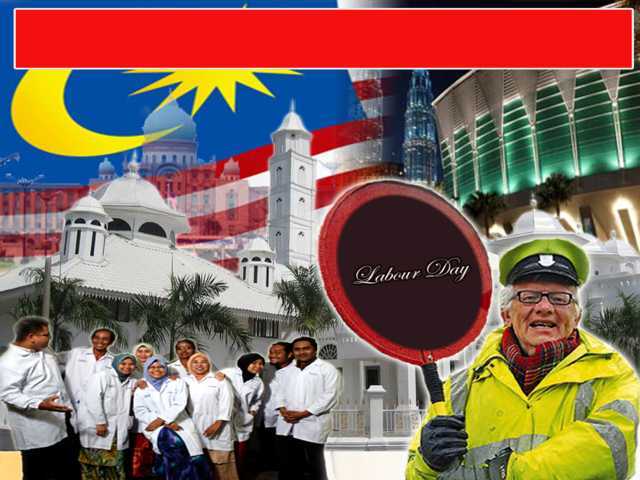 Islam menghargai dan menyanjung tinggi pekerja yang jujur, amanah dan berdedikasi. Sabda Rasulullah S.A.W
إِنَّ اللهَ يُحِبُّ إِذَا عَمِلَ أَحَدُكُمْ عَمَلاً 
أَنْ يُتْقِنَهُ.
“Sesungguhnya Allah sangat suka, apabila seseorang itu bekerja , maka dilakukan dengan mahir, sempurna dan berkualiti.”
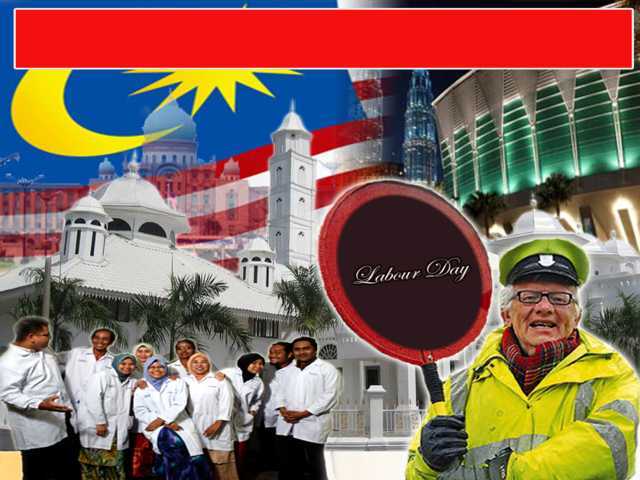 Sabda Rasulullah S.A.W
الْعَامِلُ إِذََا اسْتُعْمِلَ فَأَخَذ الْحَقَّ وَأَعْطَى الْحَقَّ، لَمْ يَزَلْ كَالْمُجَاهِدِ فِيْ سَبِيْلِ اللهِ حَتَّى يَرْجِعَ إِلَى بَيْتِهِ.
“Seseorang pekerja itu, apabila diambil bekerja, maka dia mengambil haknya dan menunaikan tanggungjawab, adalah selamanya                                                                                                                                                                                                                                                                                                                   bagaikan mujahid pada Allah sehingga dia pulang ke rumah (setelah menyempurnakan tugasnya).”
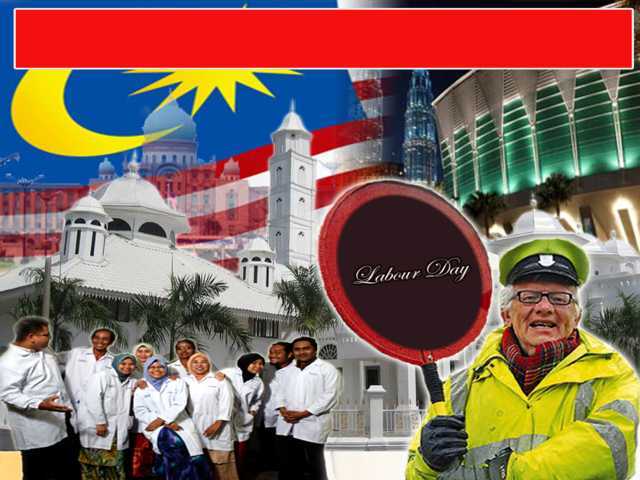 Pekerja Islam yang disanjungi
Mempunyai kebolehan dan kemahiran bekerja
Mempunyai sifat kejujuran dan amanah
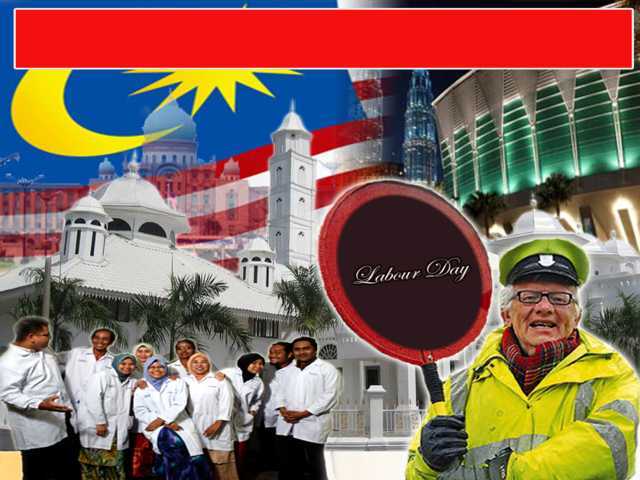 Pesanan Rasulullah S.A.W untuk menjadi pekerja yang dikasihi Allah. Sabda Baginda:
اِتَّقِ الْمَحَارِمَ تَكُنْ أَعْبَدَ النَّاسِ وَارْضَ بِمَا قَسَمَ اللهُ لَكَ تَكُنْ أَغْنَى النَّاسِ وَأَحْسِنْ إِلَى جَارِكَ تَكُنْ مُؤْمِنًا وَأَحِبَّ لِلنَّاسِ مَا تُحِبُّ لِنَفْسِكَ تَكُنْ مُسْلِمًا وَلاَ تُكْثِرِ الضَّحِكَ فَإِنَّ كَثْرَةَ الضَّحِكِ تُمِيْتُ الْقُلُوْبَ
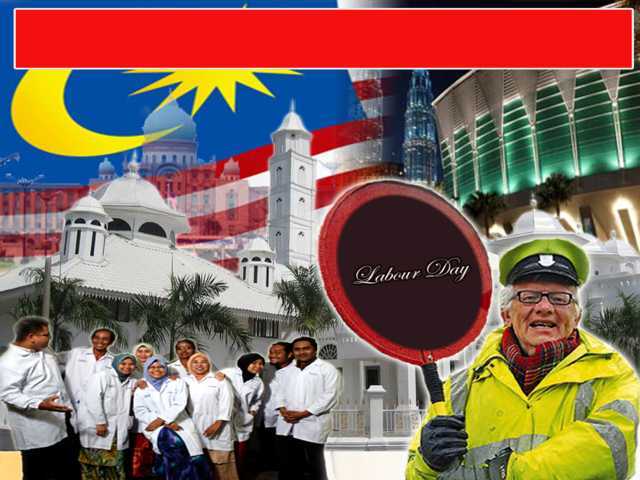 Pesanan pertama:
اِتَّقِ الْمَحَارِمَ:
Menjauhi perkara yang haram
Hindari peluang-peluang untuk penyelewengan
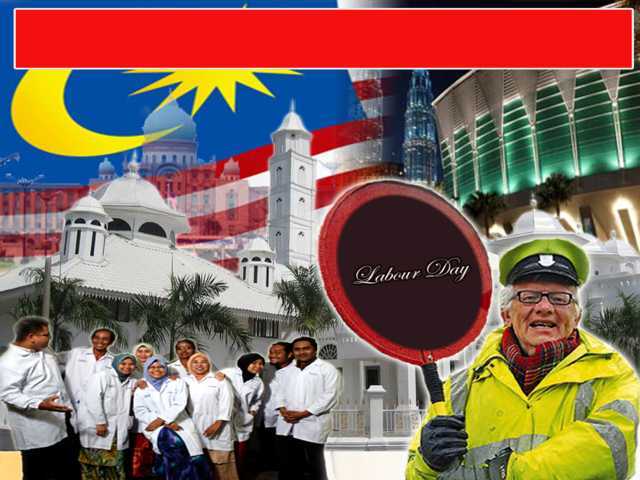 Pesanan kedua:
وَارْضَ بِمَا قَسَمَ اللهُ لَكَ:
Meredhai hasil dan pendapatan yang diperolehi
Mengelakkan penipuan dan mengelat untuk menambah pendapatan
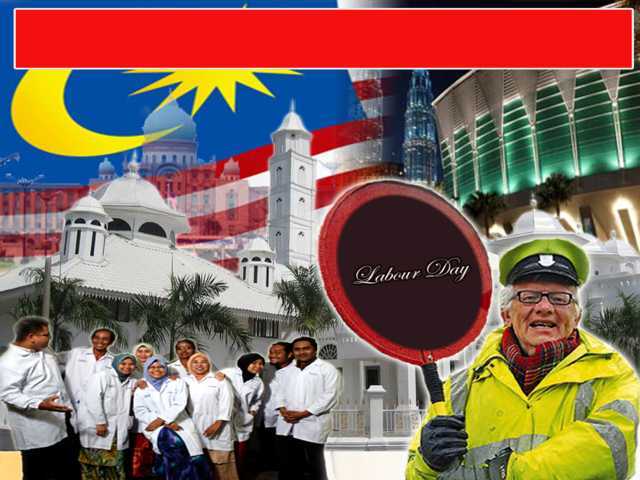 Pesanan ketiga:
وَأَحْسِنْ إِلَى جَارِكَ:
Bersikap baik dan berihsan kepada jiran atau rakan.
Mengambil berat terhadap orang lain dan sedia memberi pertolongan.
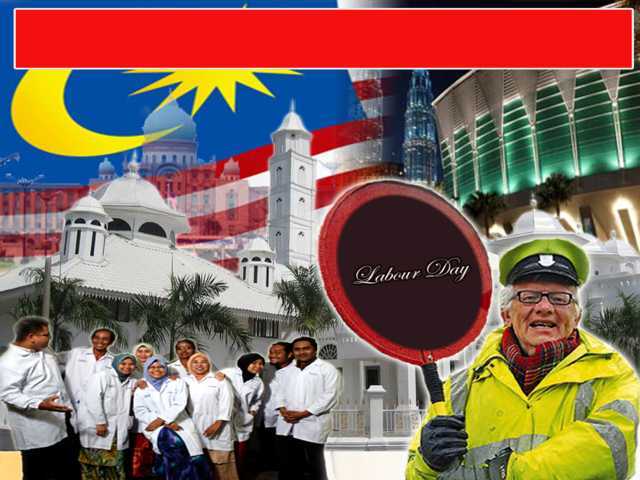 Pesanan keempat:
وَأَحِبَّ لِلنَّاسِ مَا تُحِبُّ لِنَفْسِكَ:
Bersikap baik sangka dan menghormati rakan
Mewujudkan suasana aman dan harmoni
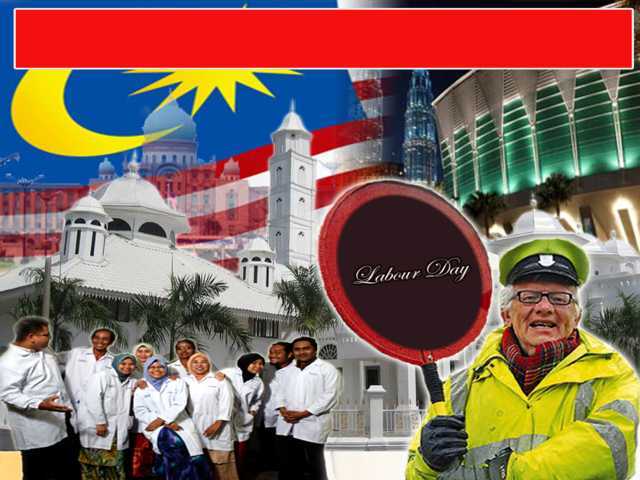 Pesanan kelima
وَلاَ تُكْثِرِ الضَّحِكَ :
Elakkan terlalu banyak ketawa atau berhibur
Boleh mengganggu tumpuan bekerja dan menyebabkan hati lalai daripada mengingati Allah.
Boleh melambangkan ketidaksungguhan kita menjalankan tugas.
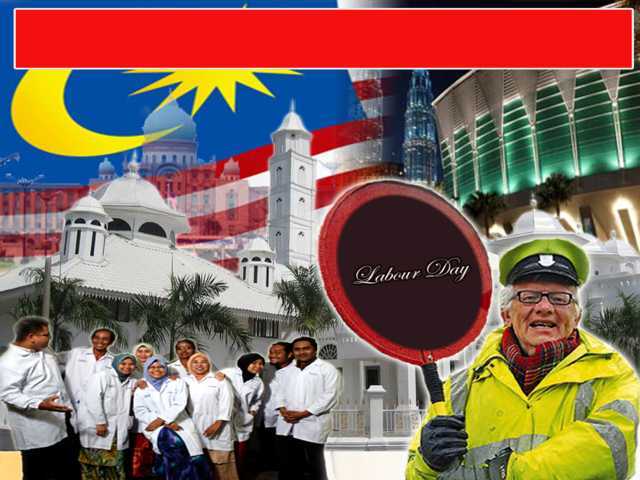 Harapan kepada semua pekerja
Berasa gembira dan dihargai dengan sambutan Hari Pekerja
Meningkatkan fokus kepada setiap pekerjaan yang dilakukan
Berazam untuk mencari keredhaan dan rahmatNya didalam kerjaya yang diceburi.
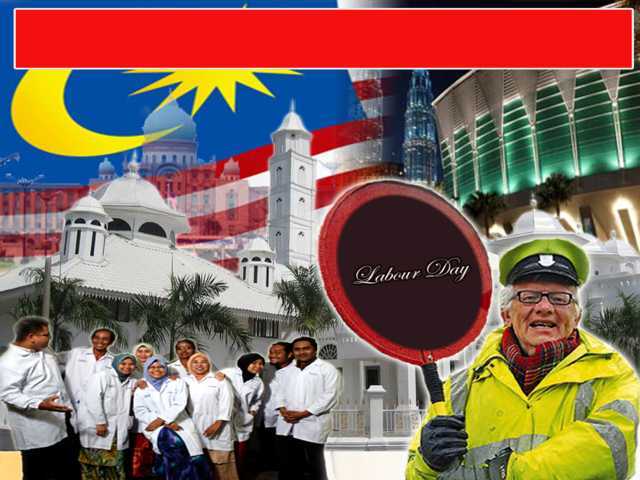 Firman Allah dalam 
Surah Al-Baqarah Ayat 207 :-
وَمِنَ النَّاسِ مَن يَشْرِي نَفْسَهُ ابْتِغَاء مَرْضَاتِ اللهِ وَاللهُ رَؤُوفٌ بِالْعِبَادِ
“Dan diantara manusia, ada yang mengorbankan dirinya kerana mencari keredhaan Allah semata-mata; dan Allah pula amat belas kasihan akan hamba-hambanya”.
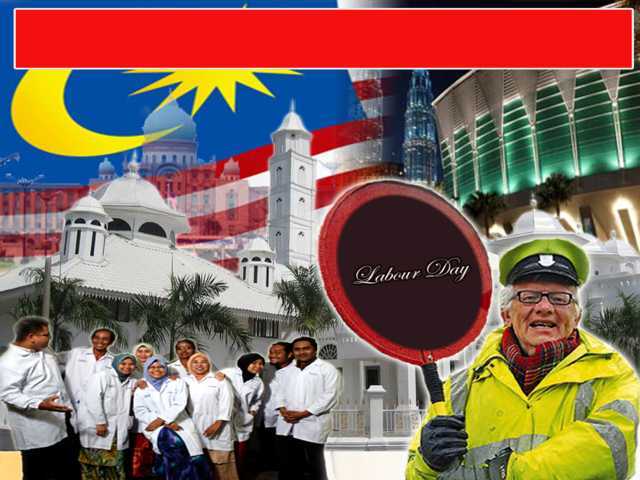 PENUTUP
بَارَكَ اللهُ ِلىْ وَلَكُمْ بِالْقُرْءَانِ الْعَظِيْمِ، وَنَفَعَنِى وَإِيَّاكُمْ بِمَا فِيْهِ مِنَ الأَيَاتِ وَالذِّكْرِ الْحَكِيْمِ، وَتَقَبَّلَ مِنِّي وَمِنْكُمْ تِلاَوَتَهُ إِنَّهُ هُوَ السَّمِيعُ الْعَلِيْمُ. أَقُوْلُ قَوْلِيْ هَذَا وَأَسْتَغْفِرُ اللهَ الْعَظِيْمَ لِيْ وَلَكُمْ، وَلِسَآئِرِ الْمُسْلِمِيْنَ وَالْمُسْلِمَاتِ، وَالْمُؤْمِنِيْنَ وَالْمُؤْمِنَاتِ فَاسْتَغْفِرُوْهُ، فَيَا فَوْزَ الْمُسْتَغْفِرِيْنَ،   وَياَ نَجَاةَ التَّآئِبِينَ.
Doa 
Antara Dua Khutbah
Aamiin Ya Rabbal Aalamin..
 Tuhan Yang Memperkenankan 
Doa Orang-orang Yang Taat, 
Berilah Taufik Kepada 
Kami Di Dalam Mentaatimu, 
Ampunilah Kepada Mereka 
Yang Memohon Keampunan.
Aamiin……
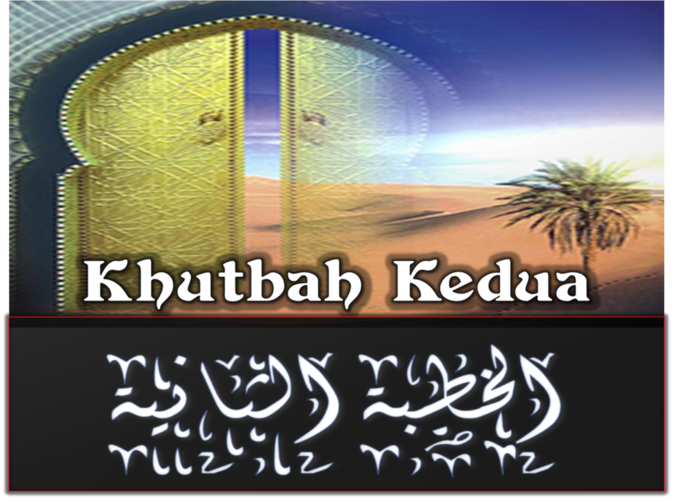 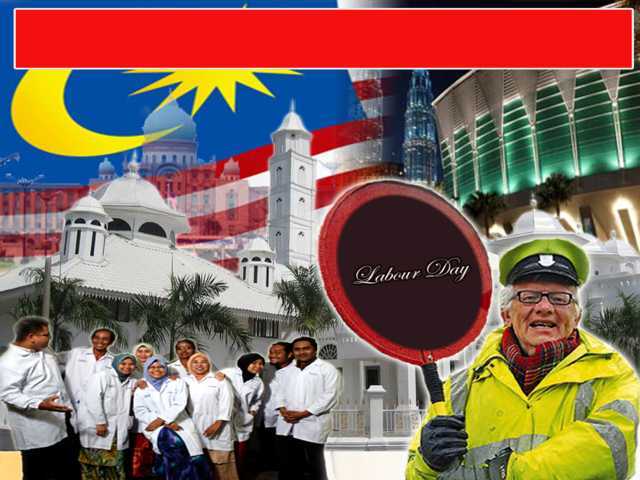 Pujian Kepada Allah S.W.T.
الْحَمْدُ لِلَّهِ
Segala puji-pujian hanya bagi Allah S.W.T.
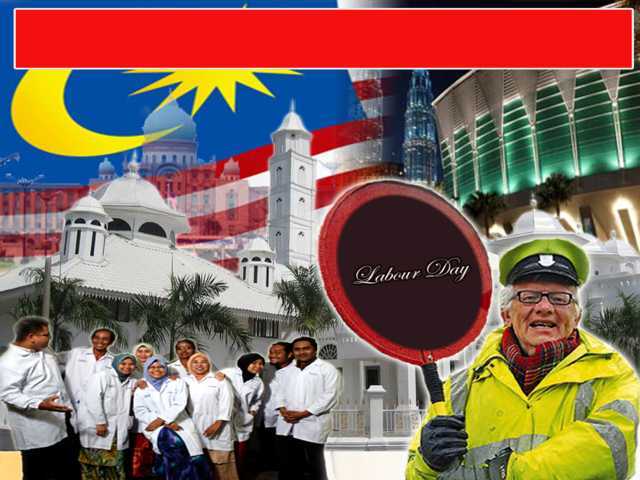 Syahadah
أَشْهَدُ أَن لآ إِلَهَ إِلاَّ اللهُ وَحْدَهُ لاَ شَرِيْكَ لَهُ، وَأَشْهَدُ أَنَّ سَيْدَنَا مُحَمَّدًا عَبْدُهُ وَرَسُوْلُهُ.
Aku bersaksi  bahawa sesungguhnya tiada tuhan melainkan Allah Yang Maha Esa, tiada sekutu bagiNya dan juga aku bersaksi bahawa nabi Muhammad S.A.W adalah hambaNya dan rasulNya.
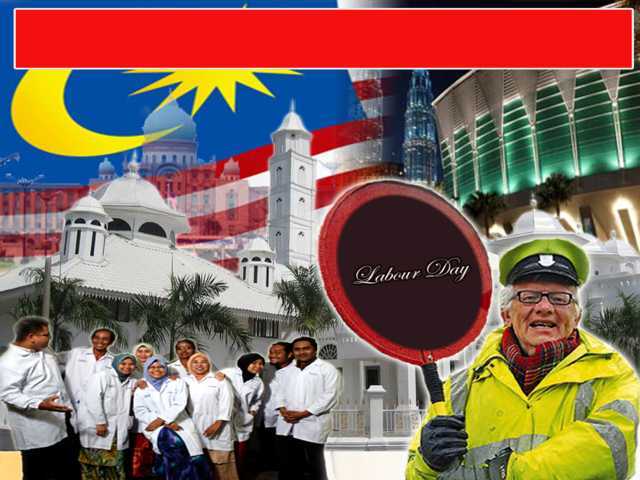 Selawat Ke Atas 
Nabi Muhammad S.A.W
اللَّهُمَّ صَلِّ وَسَلِّمْ عَلَى عَبْدِكَ وَرَسُولِكَ مُحَمَّدٍ، وَعَلَى آلِهِ وَصَحْبِهِ أَجْمَعِيْنَ.
Ya Allah, Cucurilah rahmat ke atas rasul kami, Nabi Muhammad S.A.W dan ke atas keluarganya dan para sahabatnya .
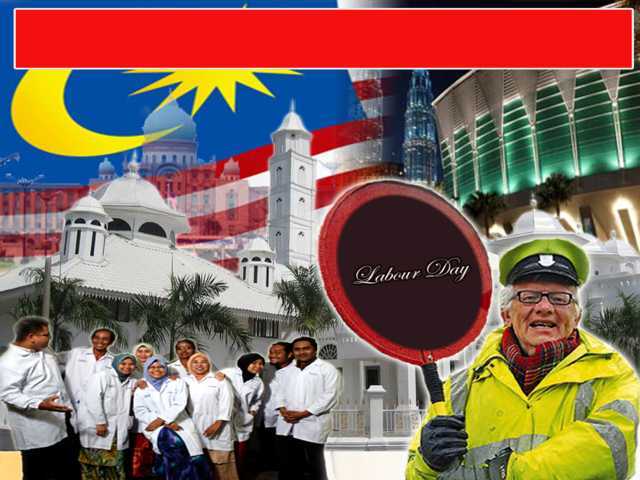 Wasiat Takwa
فَيَا عِبَادَ اللهِ، اتَّقُوْا اللهَ، وَكُوْنُوْا مَعَ الصَّادِقِيْنَ.
Bertakwalah kepada Allah, dan hendaklah saudara-saudara bersama dengan orang yang benar.
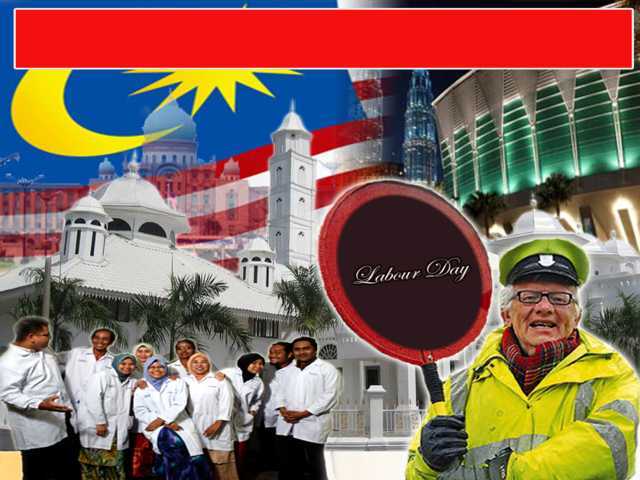 Seruan
Takwa kepada Allah
Bersamalah dengan orang yang benar
Jalankan tugas  dengan benar; jujur , tepat serta selari dengan peraturan dan menepati tuntutan syara’.
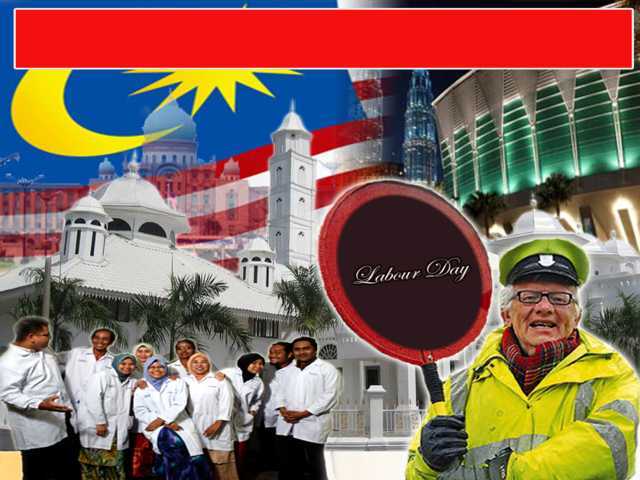 Seruan
Perbanyakkan bacaan selawat ke hadrat junjungan besar Nabi Muhammad S.A.W
Selawat
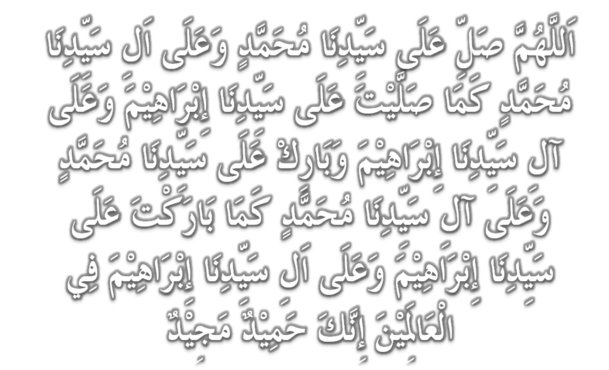 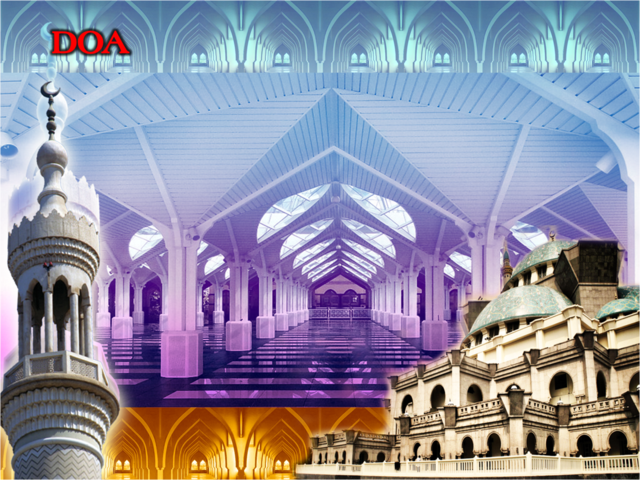 وَارْضَ اللَّهُمَّ عَنِ الْخُلَفَآءِ الرَّاشِدِيْن وَعَنْ بَقِيَّةِ الصَّحَابَةِ وَالْقَرَابَةِ أَجْمَعِيْن وَالتَّابِعِيْنَ وَتَابِعِي التَّابِعِيْنَ لَهُمْ بِإِحْسَانٍ إِلىَ يَوْمِ الدِّيْن.
Ya Allah, kurniakanlah keredhaan kepada Khulafa’ Rasyidin dan sahabat seluruhnya serta para tabiin dengan ihsan 
hingga hari kemudian.
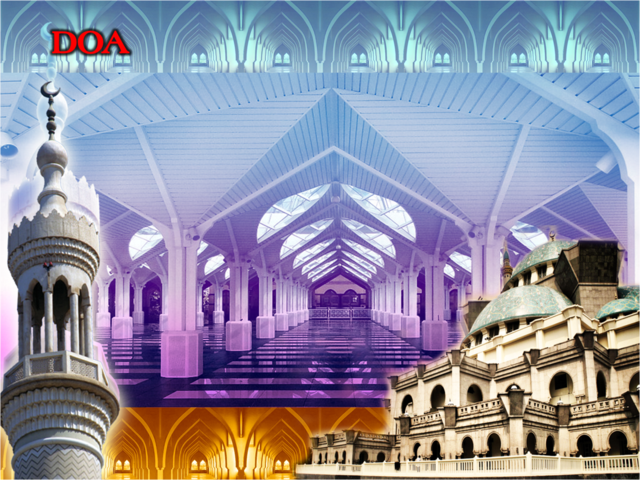 اللَّهُمَّ اغْفِرْ وِالْمُؤْمِنِيْنَ وَالْمُؤمِنَاتِ وَالْمُسلِمِيْنَ وَالْمُسلِمَاتِ اﻷَحْيَآءِ مِنْهُمْ وَاﻷَمْوَاتِ
Ya Allah, Ampunkanlah Dosa Golongan Mu’minin Dan Mu’minaat,Muslimin Dan Muslimat, Samada Yang Masih Hidup Atau Yang Telah Mati.
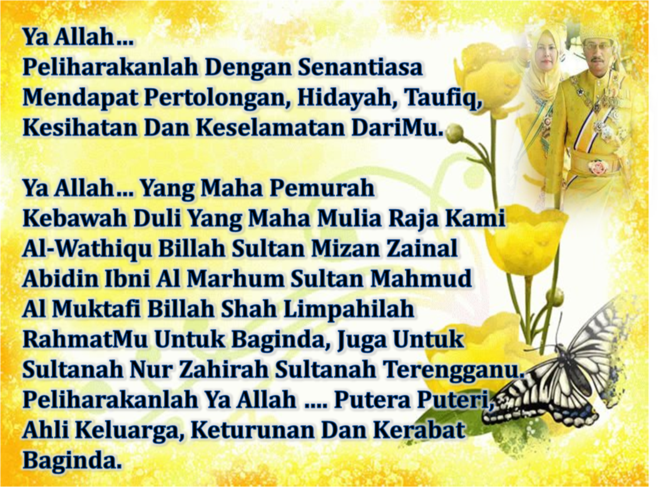 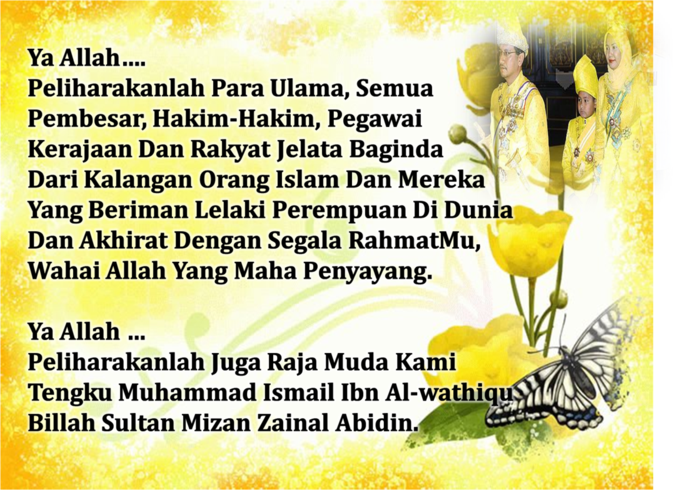 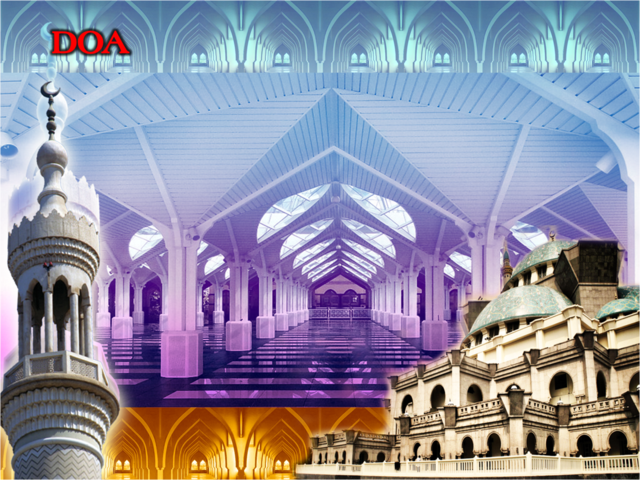 Ya Allah Muliakanlah Islam dan Orang-orang Islam.
Tolonglah Islam dan Orang-orang Islam serta himpunkanlah mereka di atas landasan kebenaran dan agama. Hancurkanlah kekufuran dan orang – orang yang syirik serta  orang munafik dan juga musuh-musuhMu serta musuh-musuh agama.
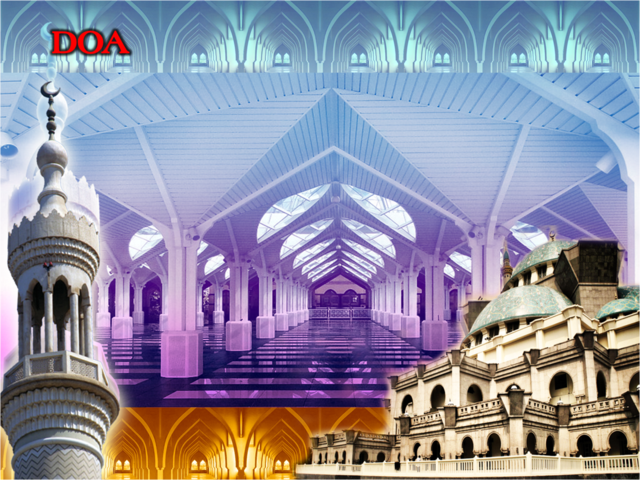 Ya Allah…
Ampunkanlah Dosa-dosa Kami  Dan Saudara-saudara Kami Yang Terdahulu Telah Beriman Dan Janganlah Engkau Biarkan Kedengkian Dalam Hati Kami Terhadap Orang-orang Yang Beriman.Sesungguhnya Engkau Maha Penyantun Dan Maha Penyayang.
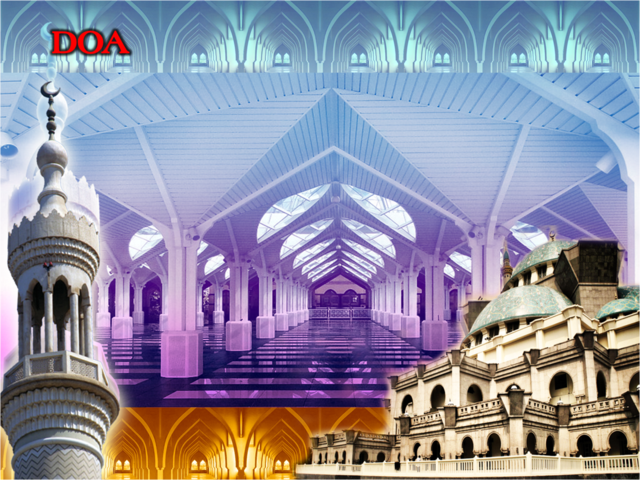 Ya Allah …
Kami Telah Menzalimi Diri Kami Sendiri 
Dan Sekiranya Engkau Tidak Mengampunkan Kami Dan Merahmati 
Kami Nescaya Kami Akan Menjadi
 Orang Yang Rugi.
Ya Allah… 
Kurniakanlah Kepada Kami Kebaikan
Di Dunia Dan Kebaikan Di 
Akhirat Serta Hindarilah Kami 
Dari Seksaan Neraka.
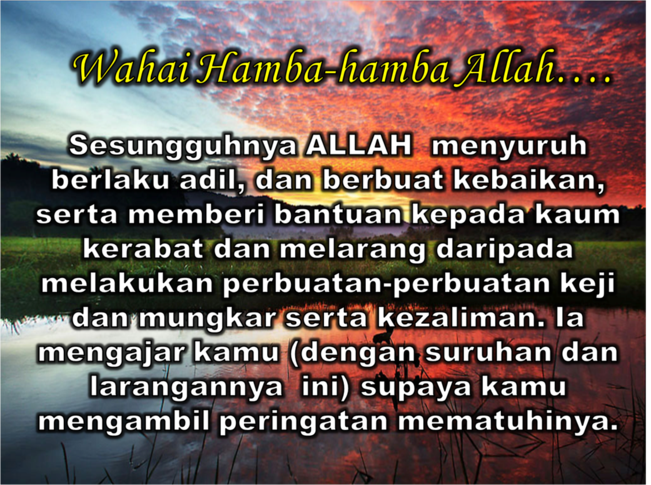 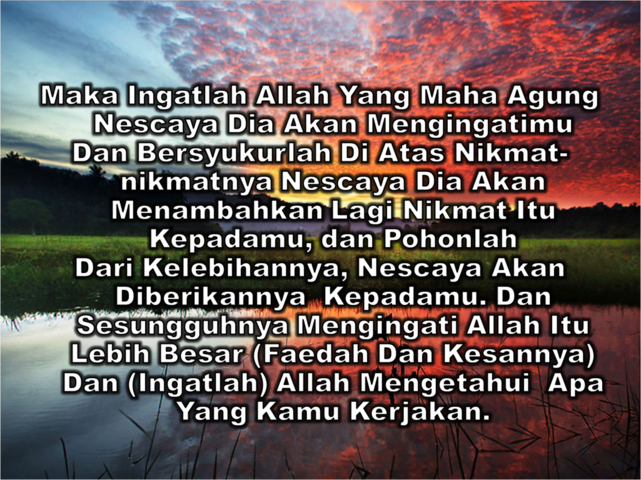 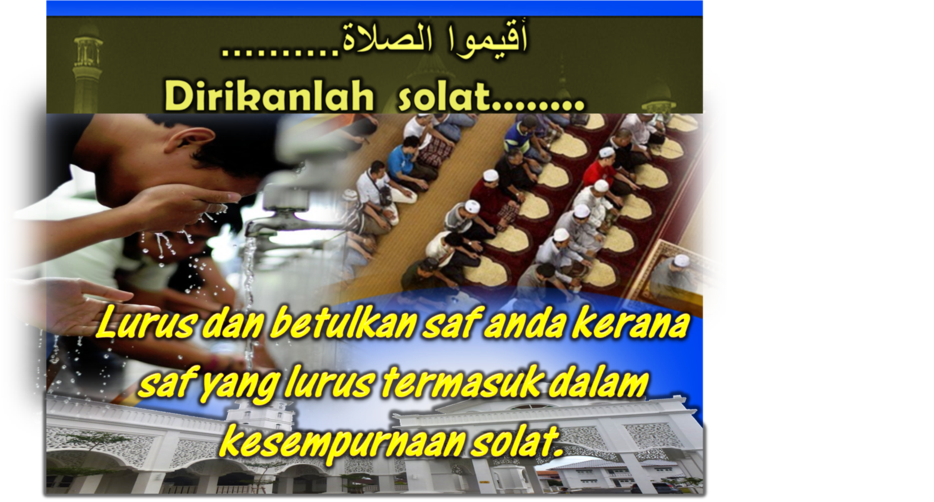